ПОЛОЖЕННЯ
 
про гурток інформаційної культури
кафедри філософії
Історико-філософського факультету
Київського університету імені Бориса Грінченка
ЗАГАЛЬНІ ПОЛОЖЕННЯ
Гурток інформаційної культури створюється з метою реалізації Нової освітньої стратегії Університету шляхом удосконалення якості підготовки випускника спеціальності 033 «Філософія» як фахівця з аналітики суспільних процесів, який здатний оперативно реагувати на вимоги сучасної інформаційної доби, виступати інформаційним лідером у реалізації соціально-гуманітарних проектів, застосовувати фахові інформаційно-аналітичні компетентності та відповідати потребам сучасного ринку праці.
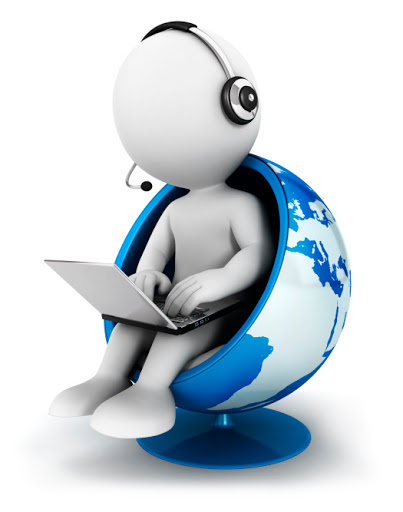 ЗАГАЛЬНІ ПОЛОЖЕННЯ
Діяльність гуртка інформаційної культури спрямована на закріплення фахових знань і компетентностей та поглиблення інформаційної культури студентів спеціальності «Філософія» в оволодінні знаннями у галузі суспільних інформаційних відносин.
Гурток інформаційної культури працює на базі  кафедри філософії Історико-філософського факультету за напрямом освітньої програми спеціальності 033 «Філософія».
Науково-методичне керівництво діяльністю гуртка інформаційної культури на 2020 – 2021 н.р. здійснює професор кафедри філософії І.М.Ломачинська.
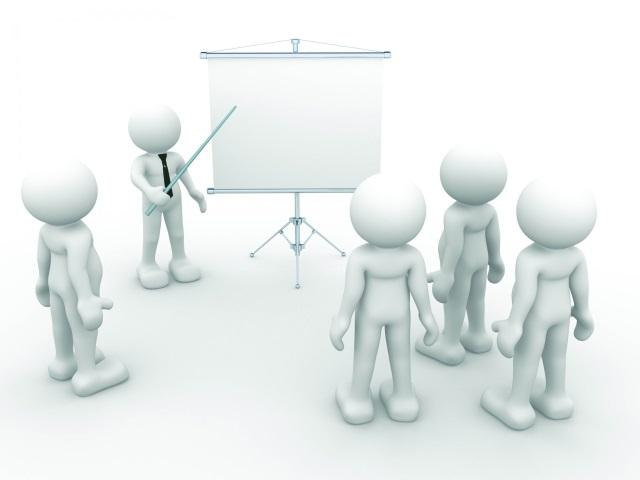 Цілі діяльності Гуртка інформаційної культури
Гурток інформаційної культури створюється з метою поглиблення практичної орієнтації освіти в галузі філософії в її інформаційно-комунікаційному контексті, формування відповідних фахових компетентностей випускників спеціальності «Філософія» у професійно-спрямованих видах робіт з інформацією: її одержанні, накопиченні, кодуванні, у створенні на цій основі якісно нової інформації, її передачі, практичному використанні.
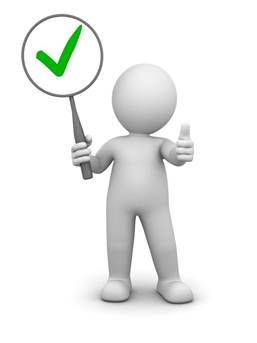 Діяльність гуртка інформаційної культури спрямована на формування наступних загальних та фахових компетентностей:
Критичне мислення (вправність мислення). Здатність до аналізу, синтезу й узагальнення інформації; здатність робити смислові узагальнення та висновки, виявляти в інформаційних даних та концептах хиби й вразливі місця, суперечності та неповноту аргументації; прагнення до оптимальних рішень та ясності умовиводів.

Комунікаційна взаємодія (інтелектуальна комунікація). Здатність до ефективного комунікування, готовність до співпраці з колегами, вміння працювати в колективі; навички публічного мовлення, прояв мотивації до участі в суспільному житті.
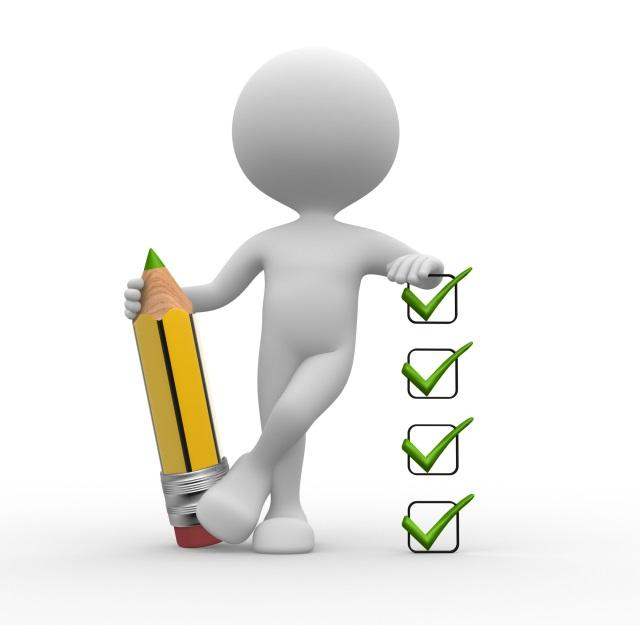 Діяльність гуртка інформаційної культури спрямована на формування наступних загальних та фахових компетентностей:
Ефективне використання дослідницьких знань та навичок. Здатність поєднувати знання різних методів наукового та філософського дослідження і вміння їх використовувати у професійній діяльності; володіння методами і прийомами логічного аналізу, вміння працювати з науковими текстами і смисловими конструкціями, які містяться в них
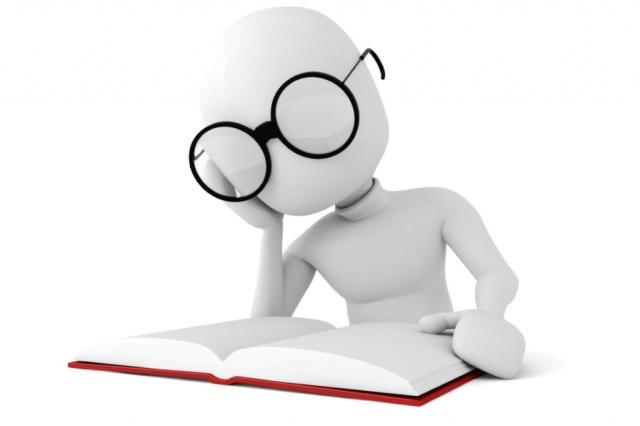 Діяльність гуртка інформаційної культури спрямована на формування наступних загальних та фахових компетентностей:
Аналітичні компетенції. Спроможність отримувати якісну інформацію на основі кількісних даних; спроможність розробляти експериментальні та спостережні дослідження й аналізувати дані, отримані на їхній основі.
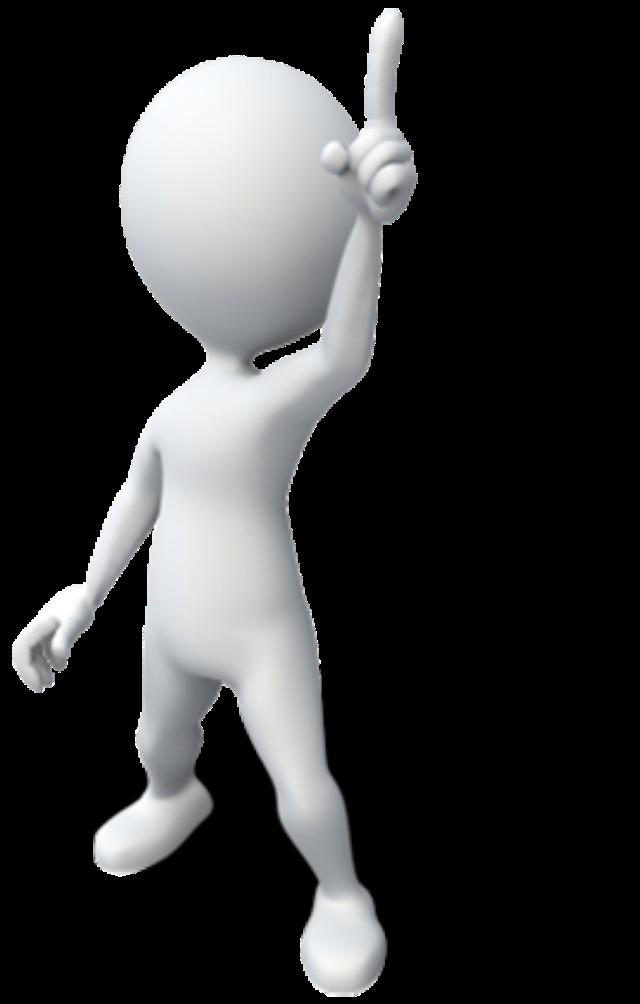 Основні напрямки діяльності гуртка інформаційної культури:
Оволодіння навиками технологічної інформаційної культури:

Формування основних вмінь та навичок технічного оформлення текстів наукового та науково-методичного спрямування;
орієнтація у інформаційних потоках вітчизняної та світової наукової інформації;
використання електронних баз даних наукових джерел для пошуку наукової інформації;
дотримання етичних норм при публікації інформації у мережі Інтернет і в процесі спілкування за допомогою мережі Інтернет.
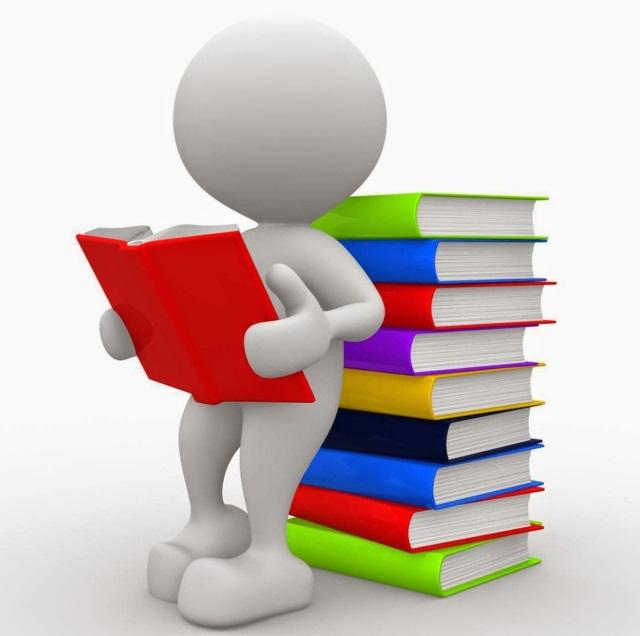 Оволодіння навиками правової інформаційної культури:
знання основ вітчизняного інформаційного законодавства;
дотримання вимог чинного законодавства щодо використання наукових публікацій;
освоєння знань, що забезпечують високий рівень, продуктивність, безпеку інформаційних відносин.
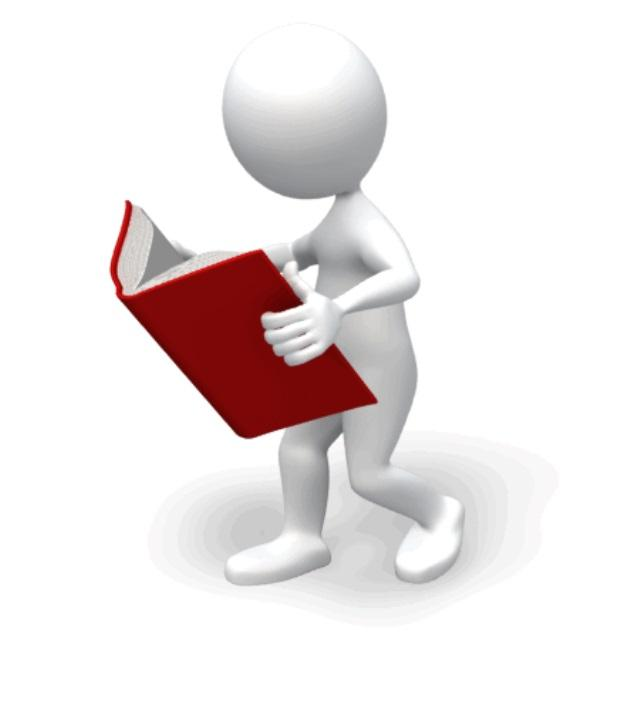 Основні напрямки діяльності гуртка інформаційної культури:
Формування основ інформаційної методичної культури науковця:

формування основ інформаційної культури сучасних наукових досліджень
визначення базових засад культури наукових публікацій;
аналіз наукометричних баз даних;
дослідження вітчизняних та зарубіжних електронних бібліотек фахової літератури щодо їх змістовного наповнення та національно-культурного спрямування.
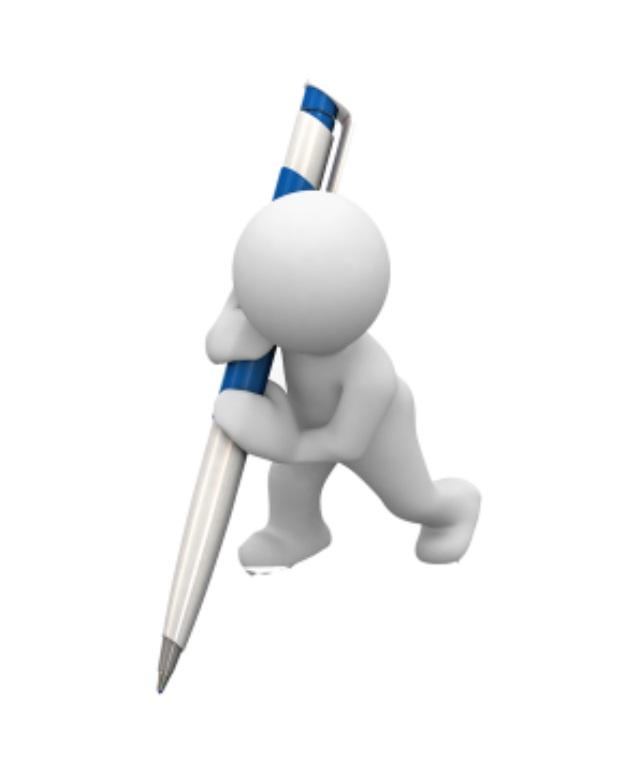 Основні напрямки діяльності гуртка інформаційної культури:
Поглиблення знань щодо ролі інформаційно-комунікаційних інститутів у становленні та розвитку інформаційної культури суспільства

Аналіз генези інформаційної культури суспільства у контексті діяльності інформаційно-комунікаційних інститутів;
Визначення ролі бібліотек, архівів, інформаційних установ у системі наукових комунікацій;
Формування базових знань бібліотечно-бібліографічної культури;
Поглиблення знань щодо культури роботи з архівними документами;
Ознайомлення з основними засадами культури музейних комунікацій.
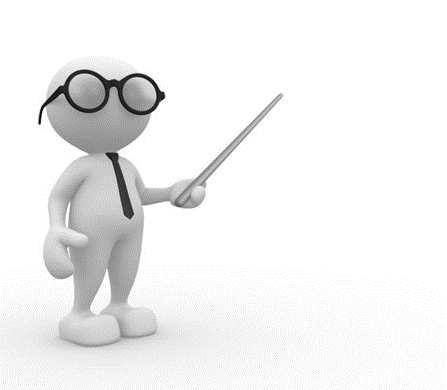 Напрями координації роботи гуртка щодо наукової та науково-методичної роботи кафедри філософії
ДЯКУЮ ЗА УВАГУ!